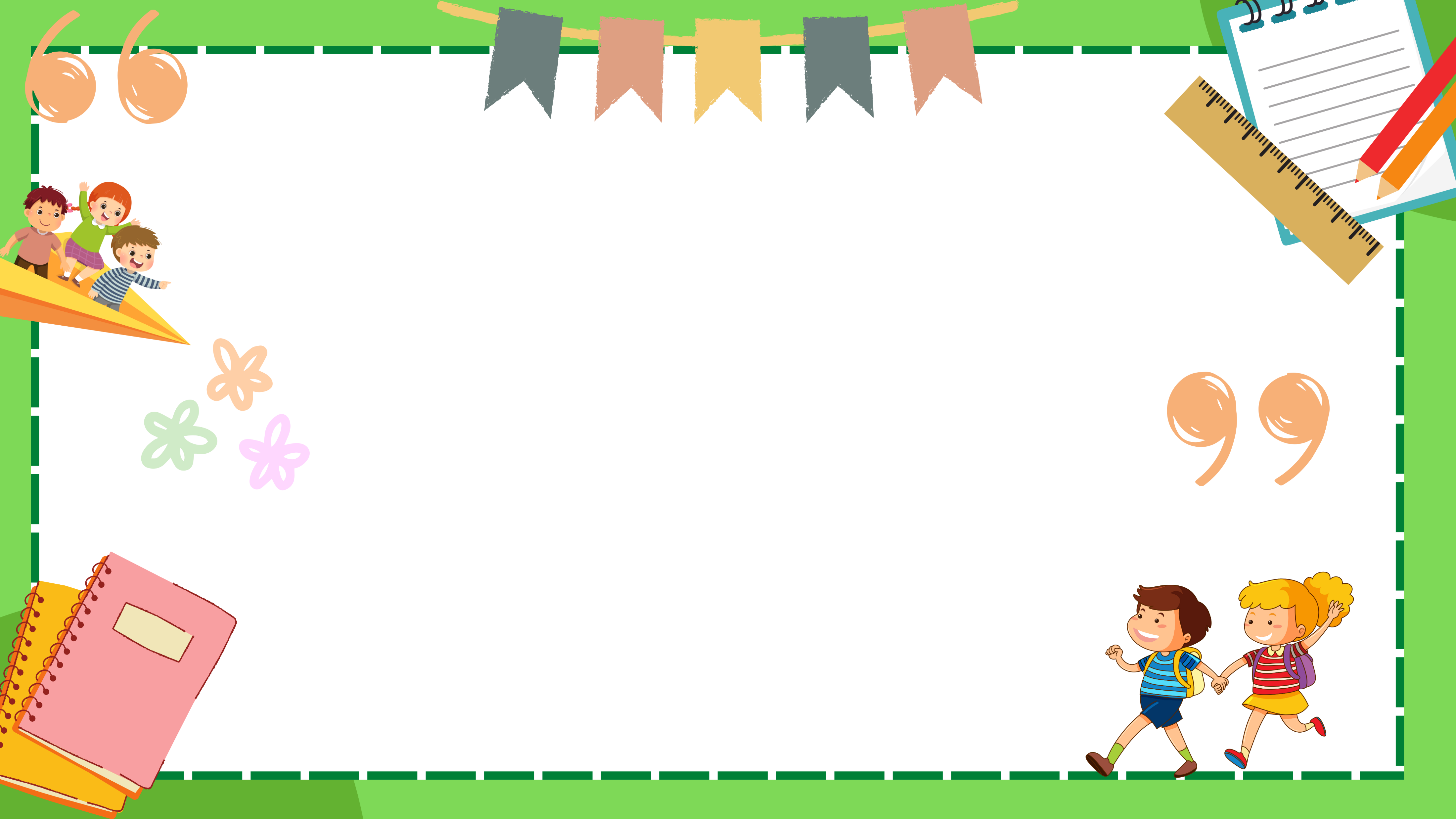 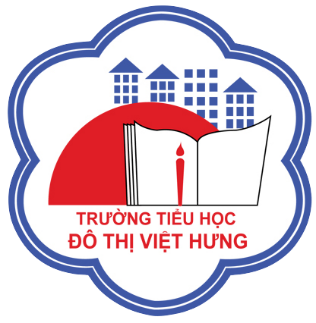 ỦY BAN NHÂN DÂN QUẬN LONG BIÊN
TRƯỜNG TIỂU HỌC ĐÔ THỊ VIỆT HƯNG
BÀI GIẢNG ĐIỆN TỬ
KHỐI 3
MÔN: TN&XH
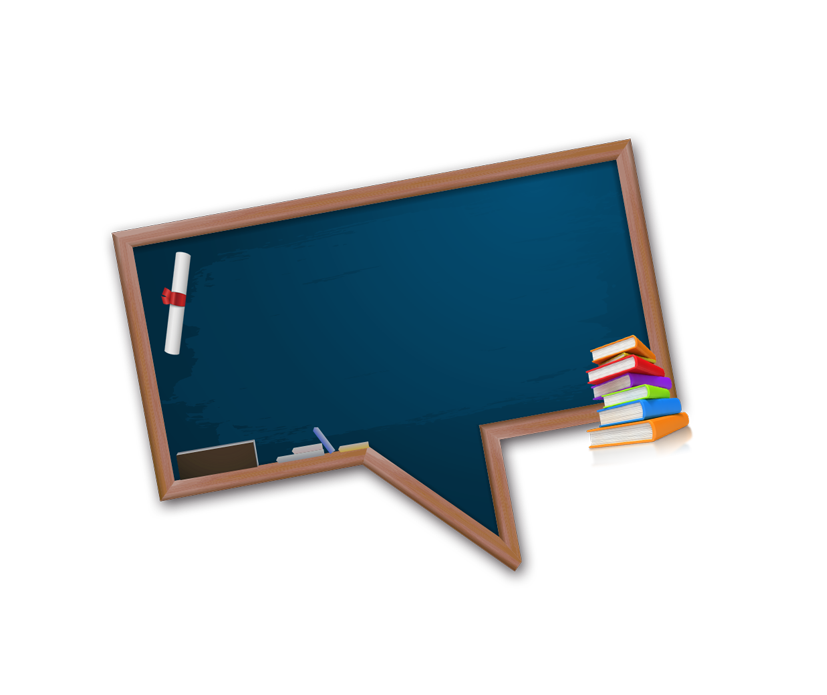 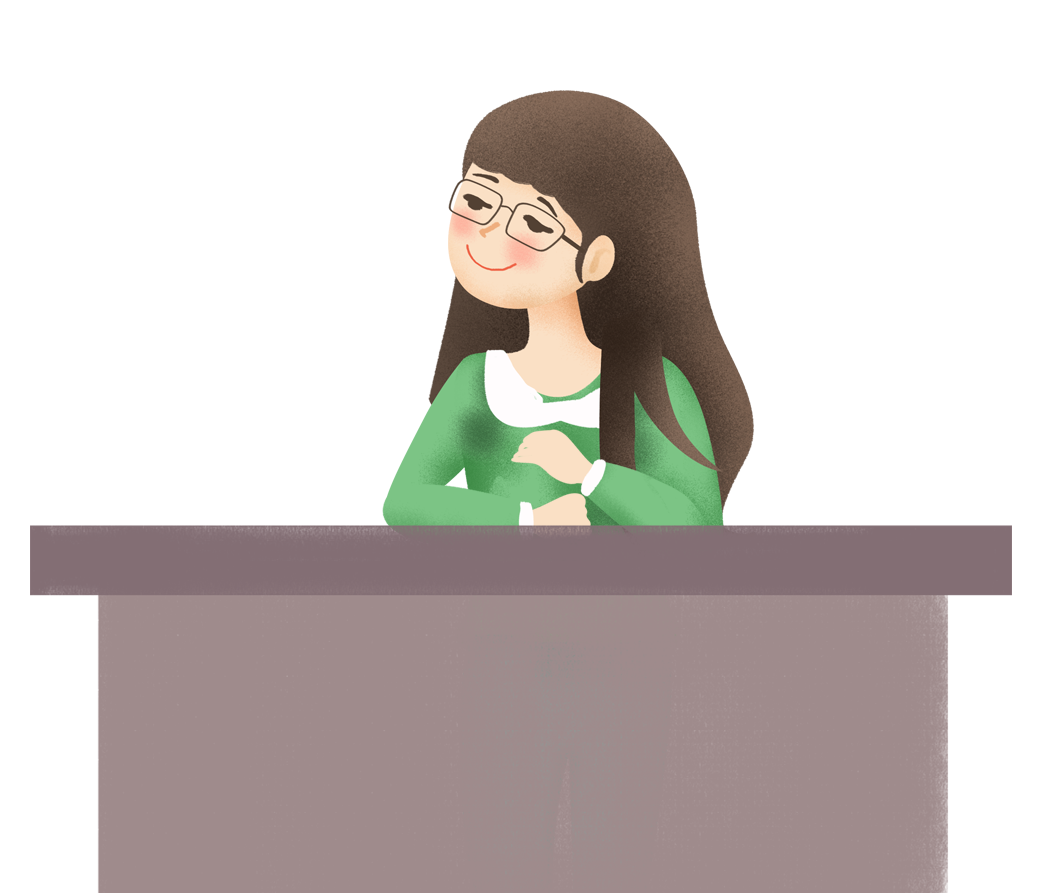 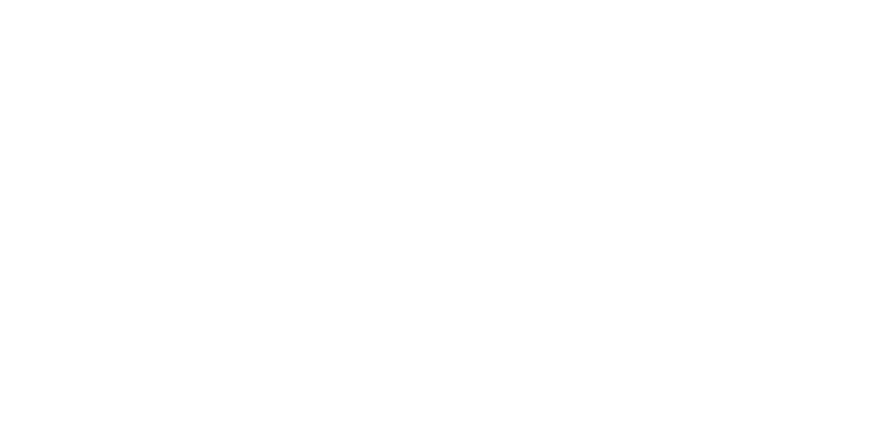 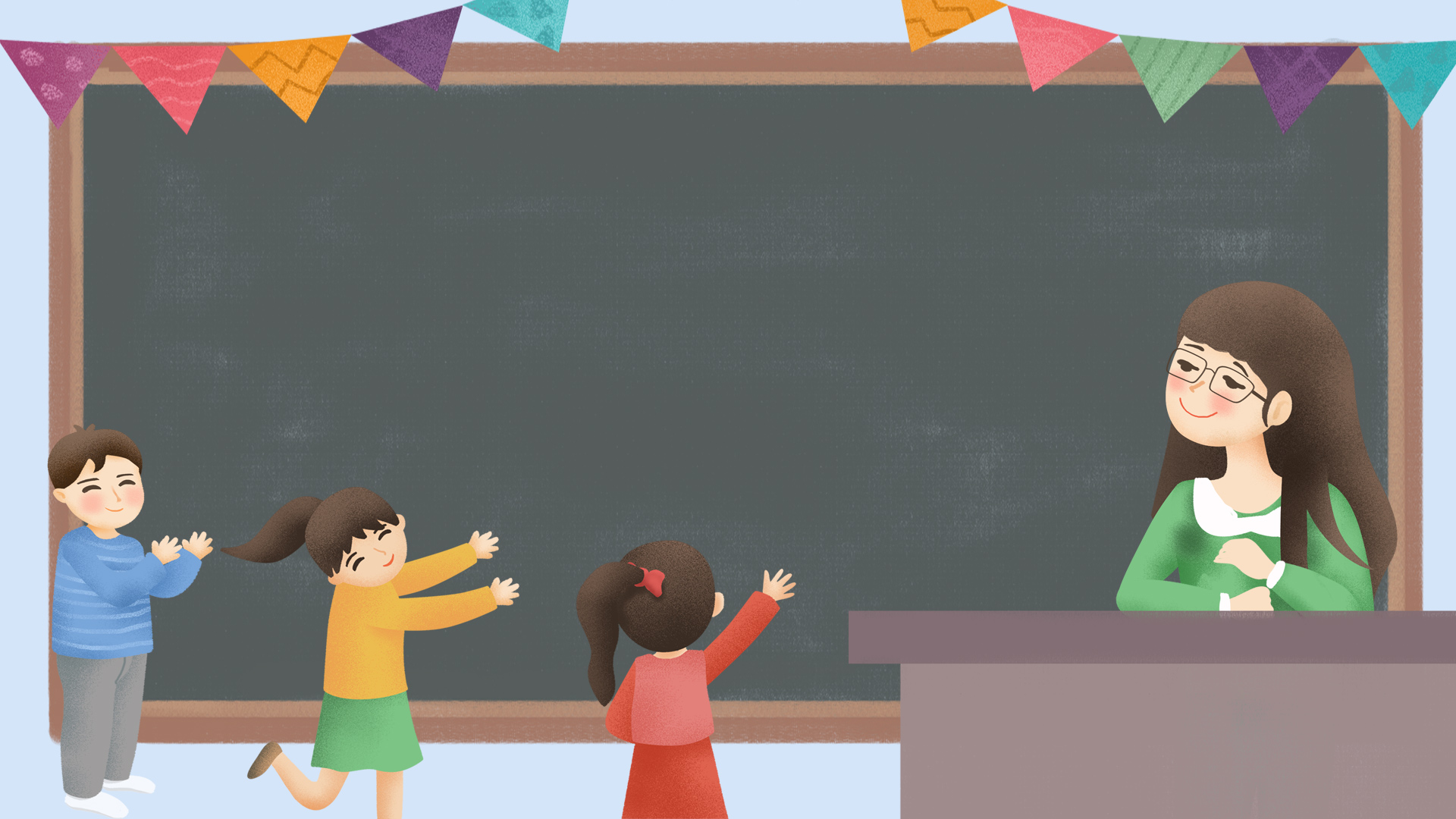 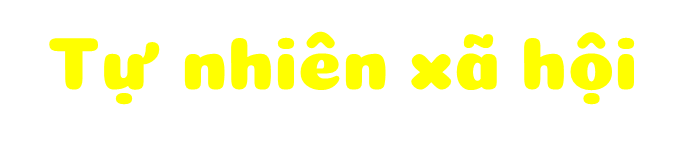 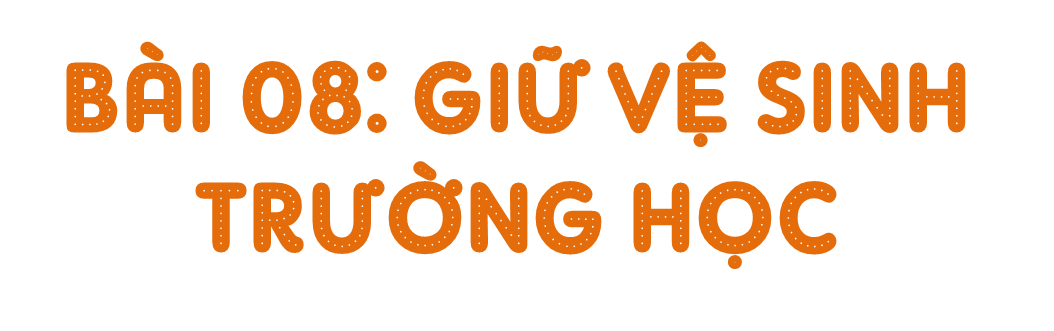 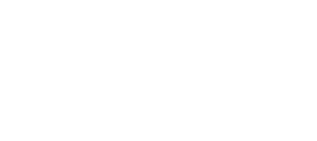 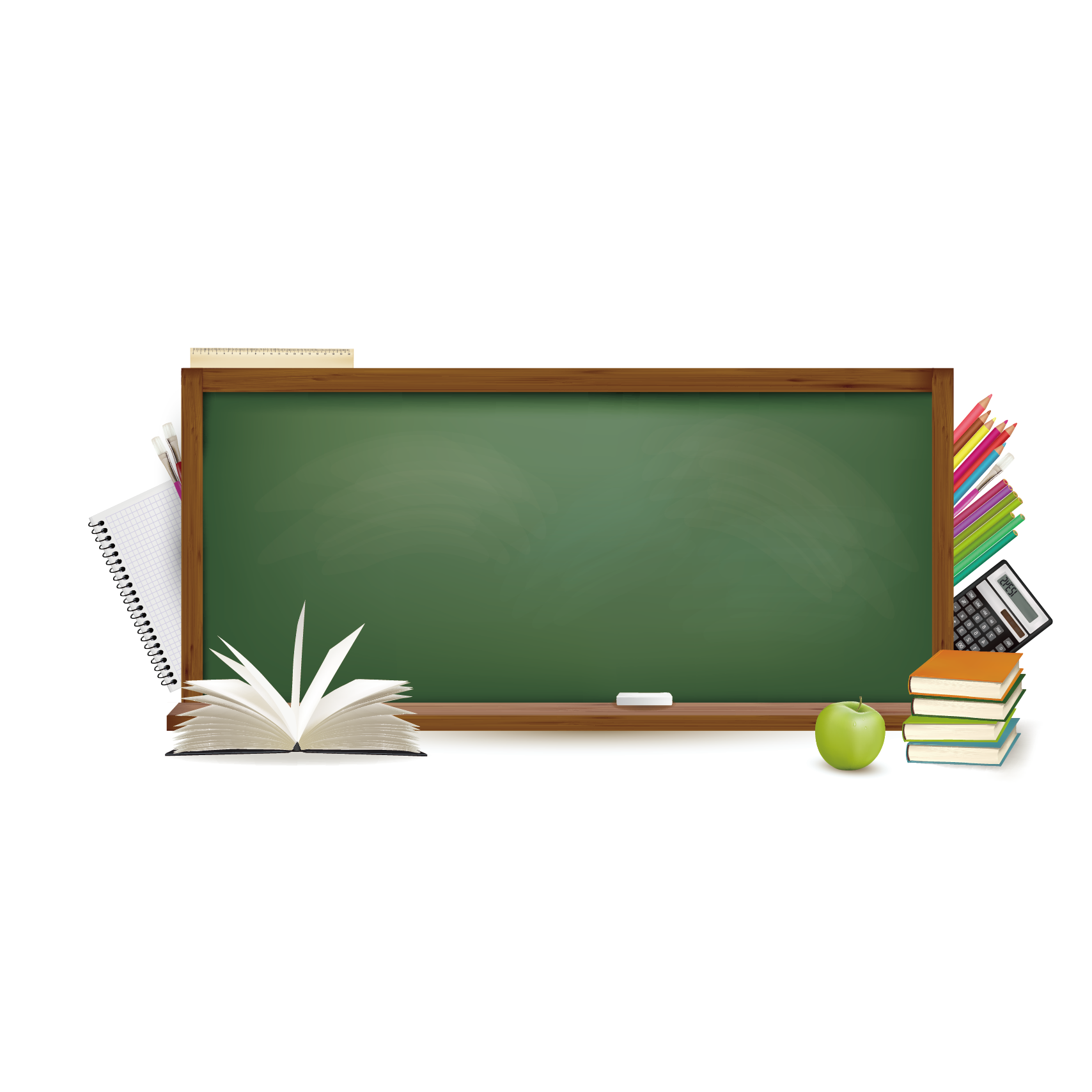 THỰC HÀNH
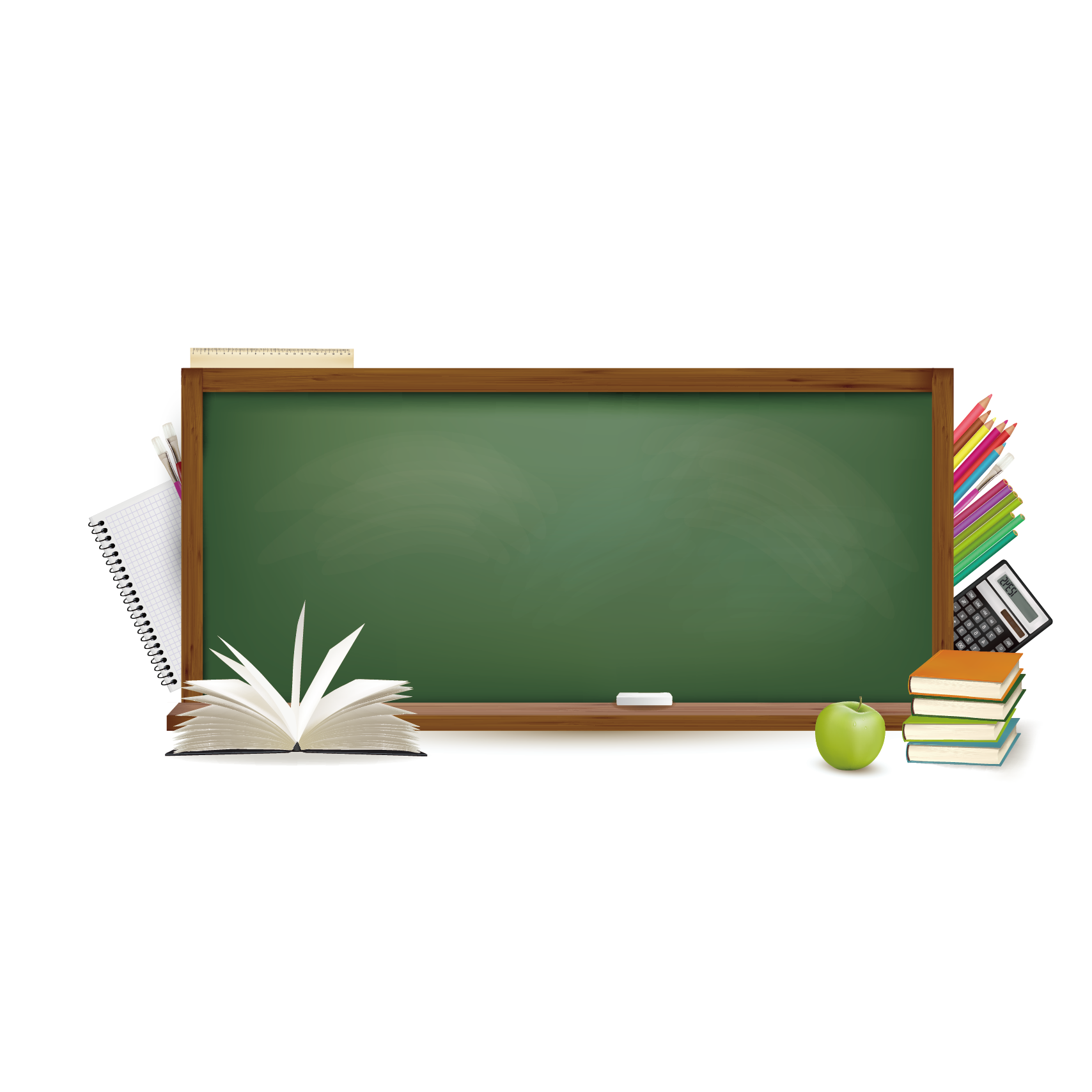 2. THỰC HIỆN GIỮ VỆ SINH TRƯỜNG HỌC VÀ KHU VỰC XUNG QUANH
Những dụng cụ cần thiết khi làm vệ sinh ở trường và xung quanh trường.
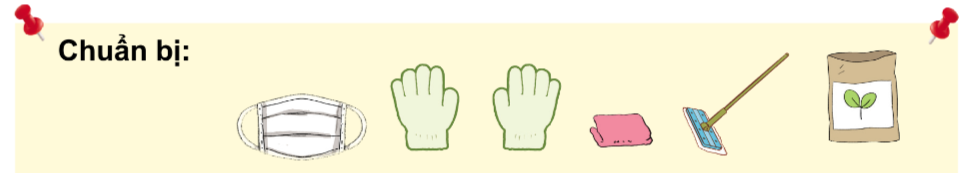 Túi đựng rác
Khăn lau
Cây lau
Găng tay
Khẩu trang
Em đã sử dụng những dụng cụ đó khi dọn dẹp tại nơi mình sinh sống chưa?
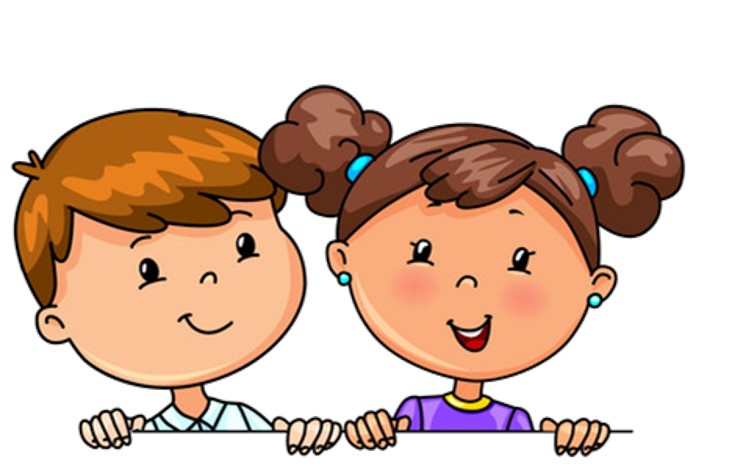 Thực hành làm vệ sinh
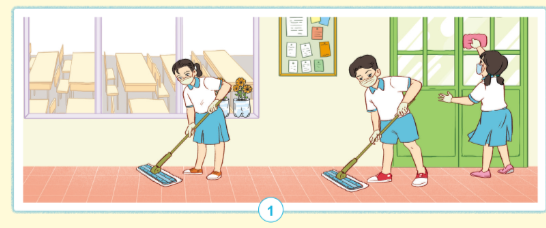 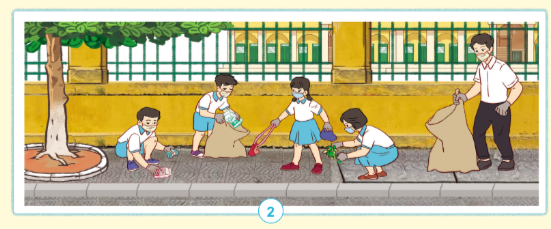 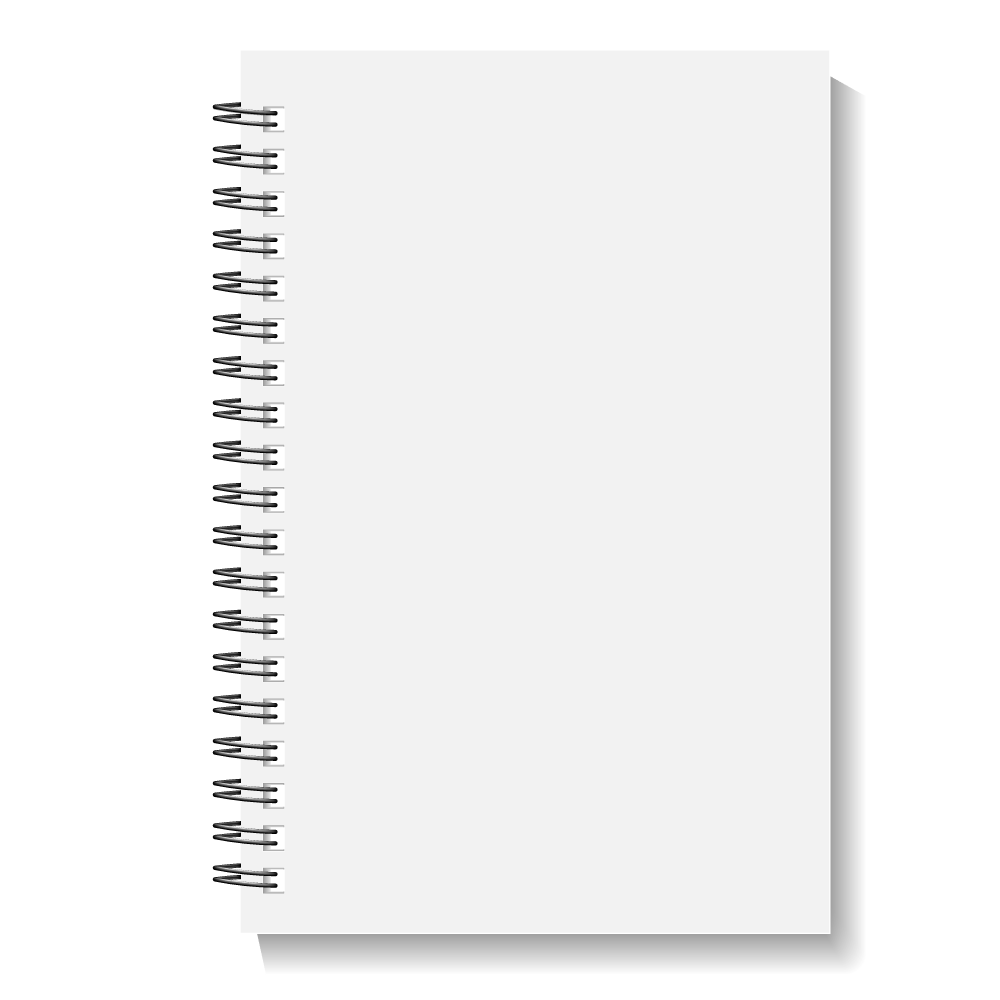 Các em nhớ rửa tay bằng xà phòng và nước sạch sau khi dọn vệ sinh.
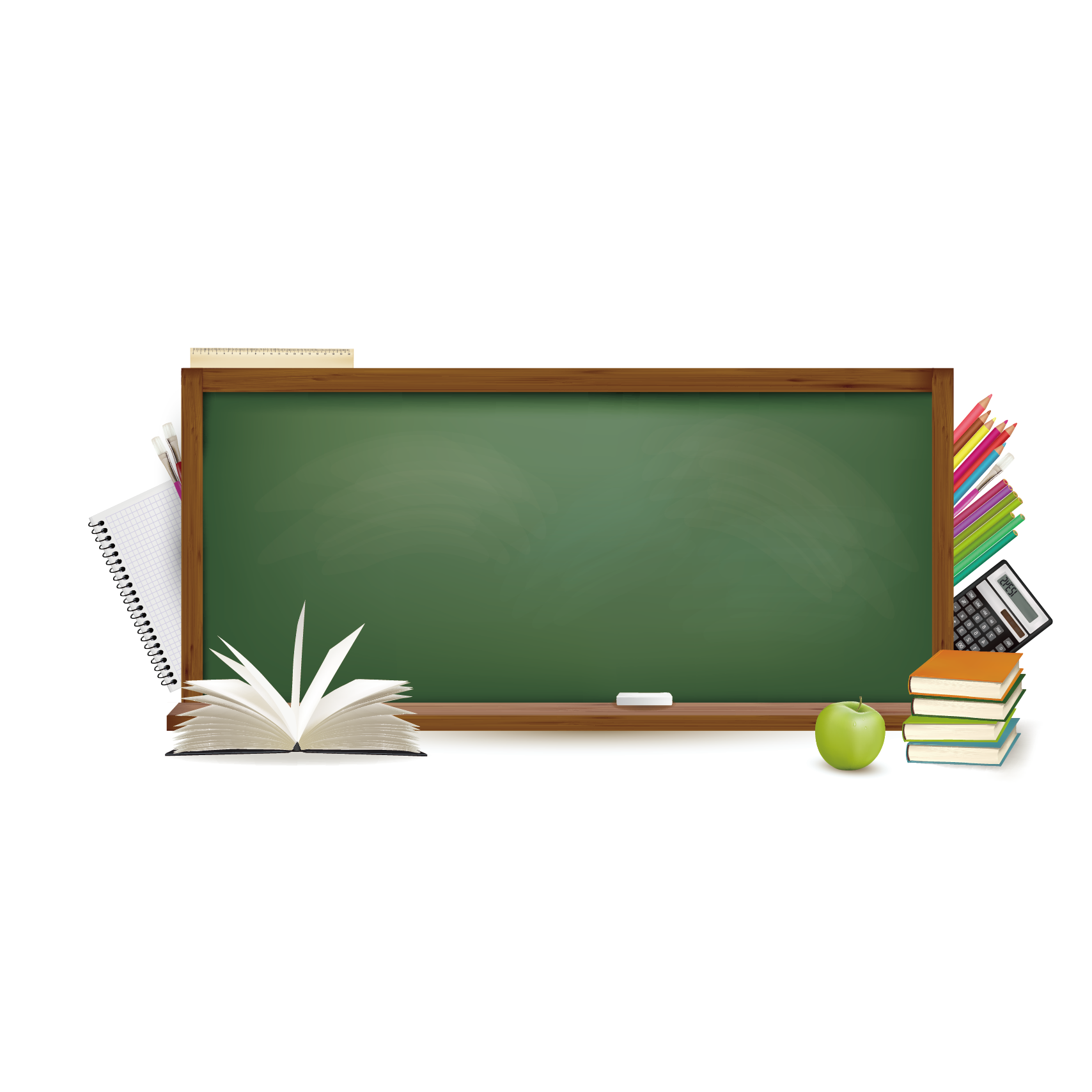 VẬN DỤNG
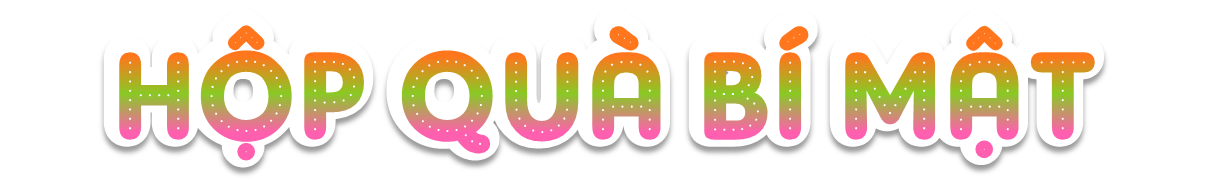 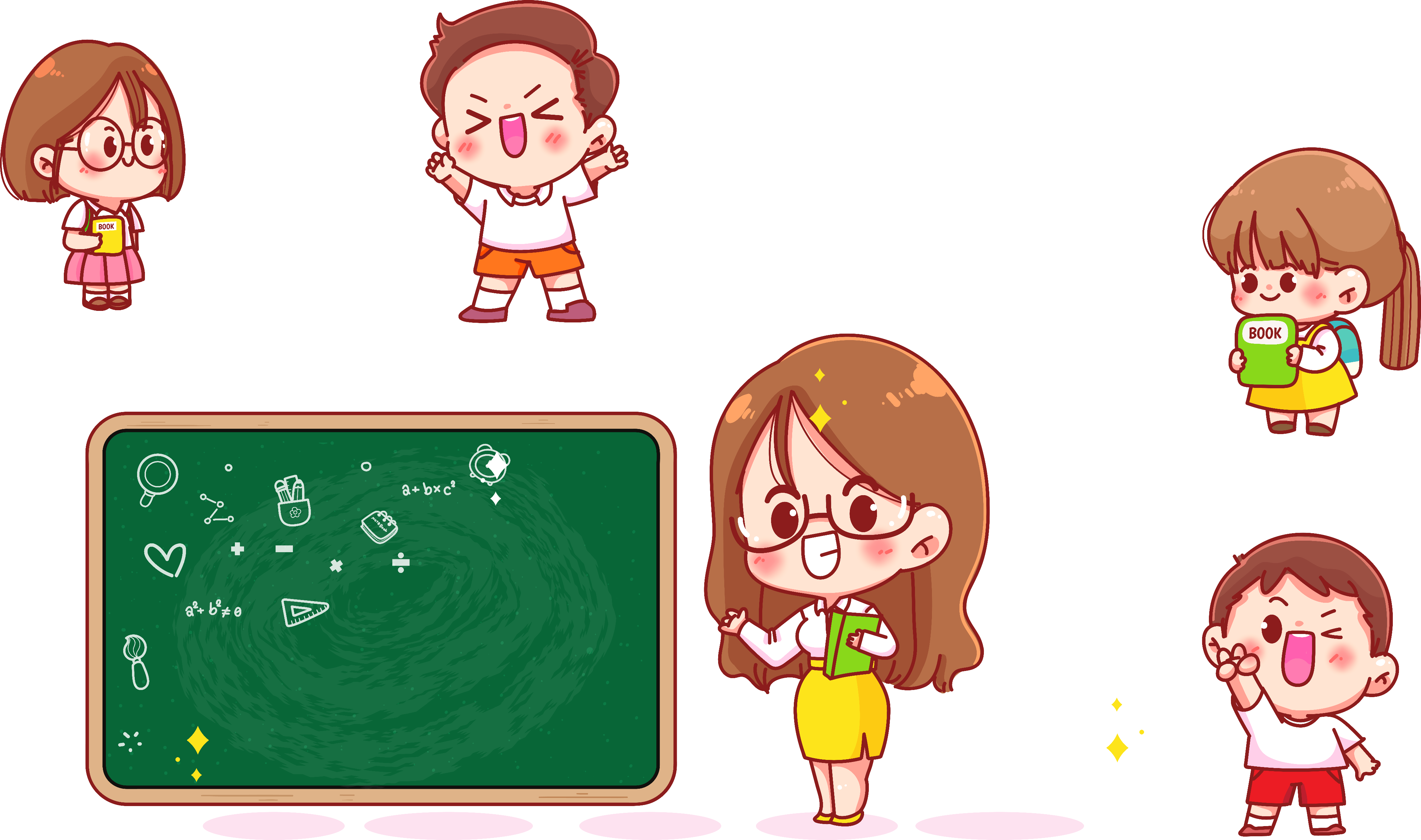 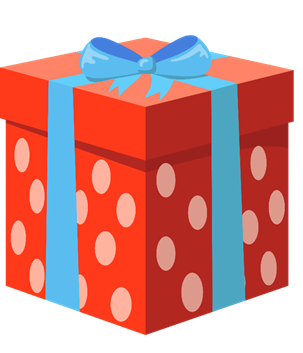 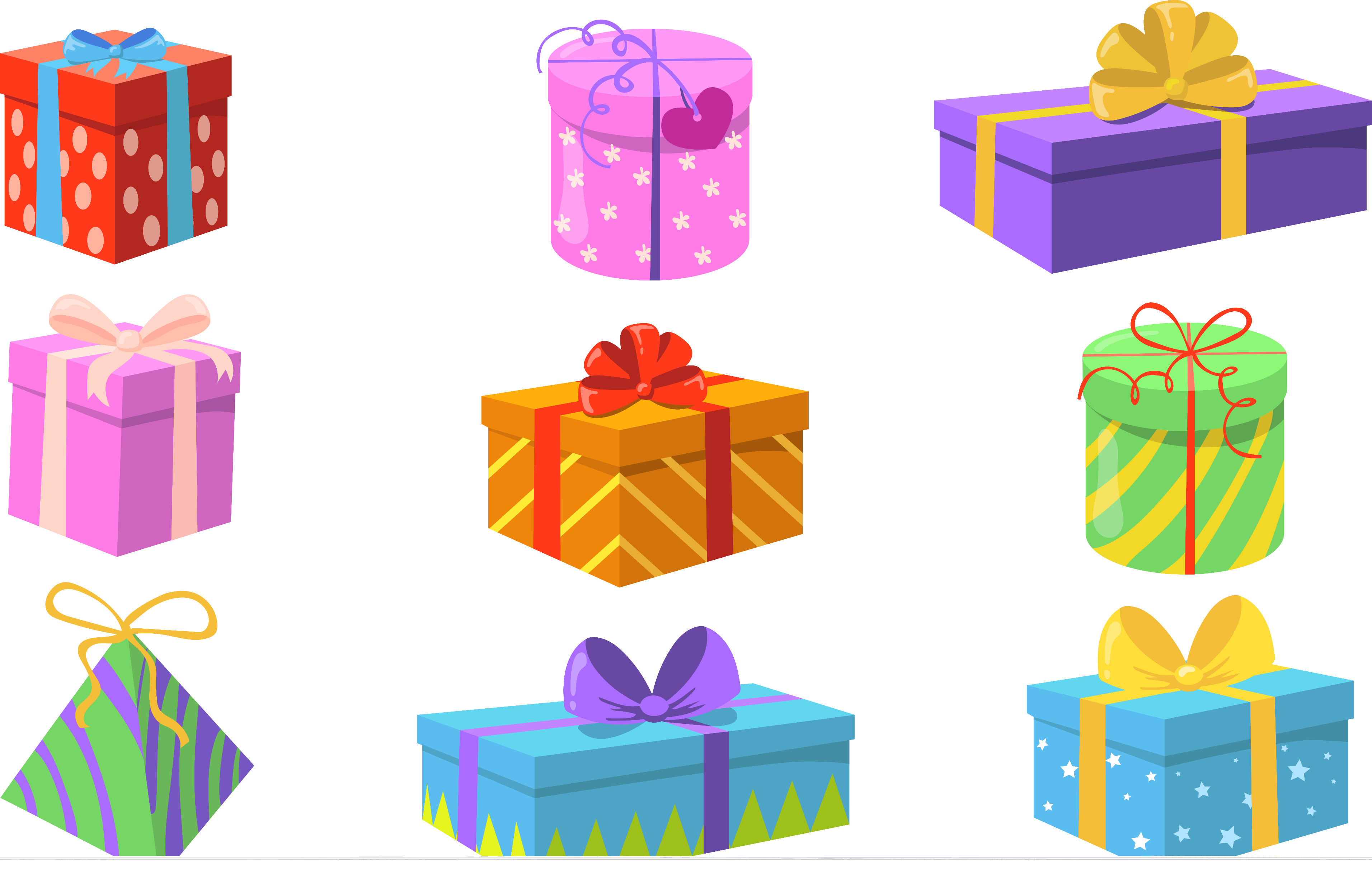 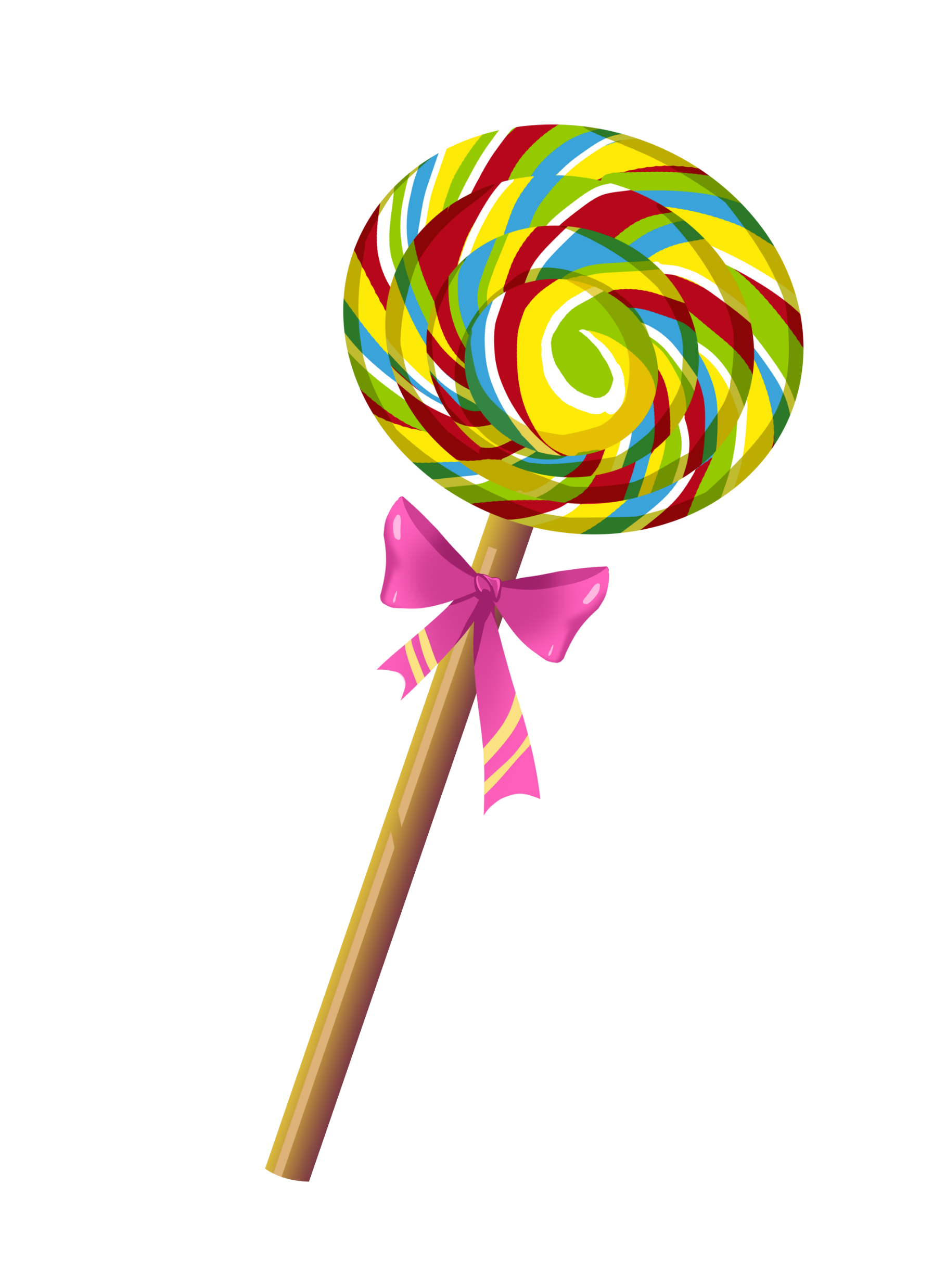 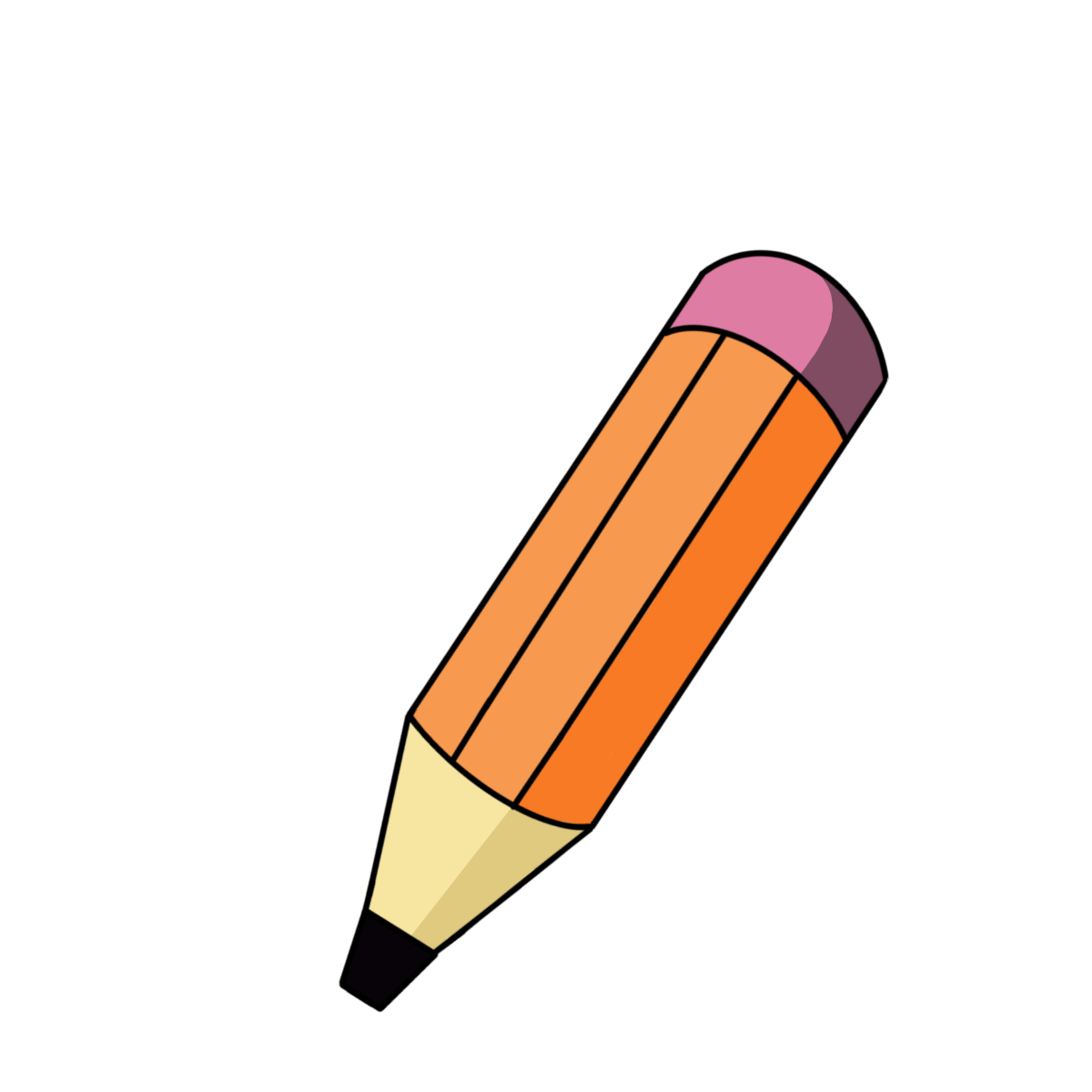 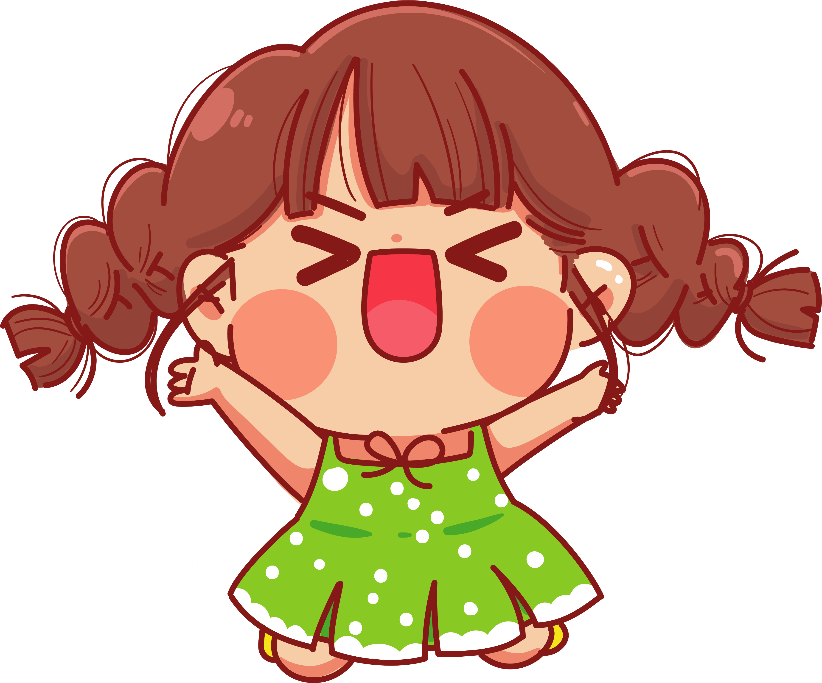 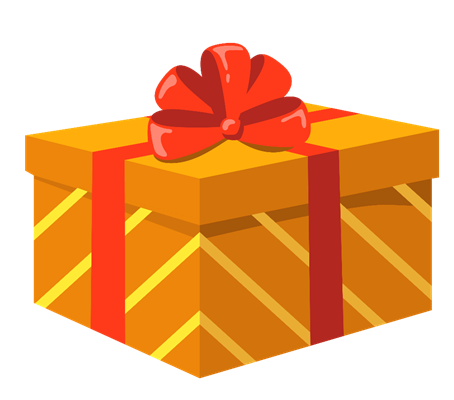 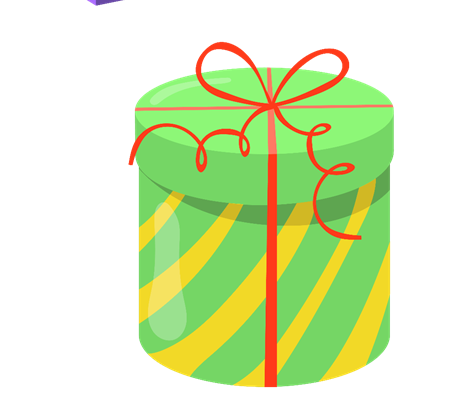 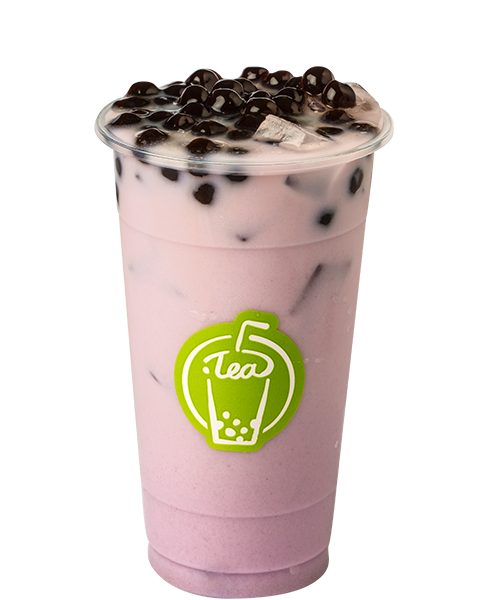 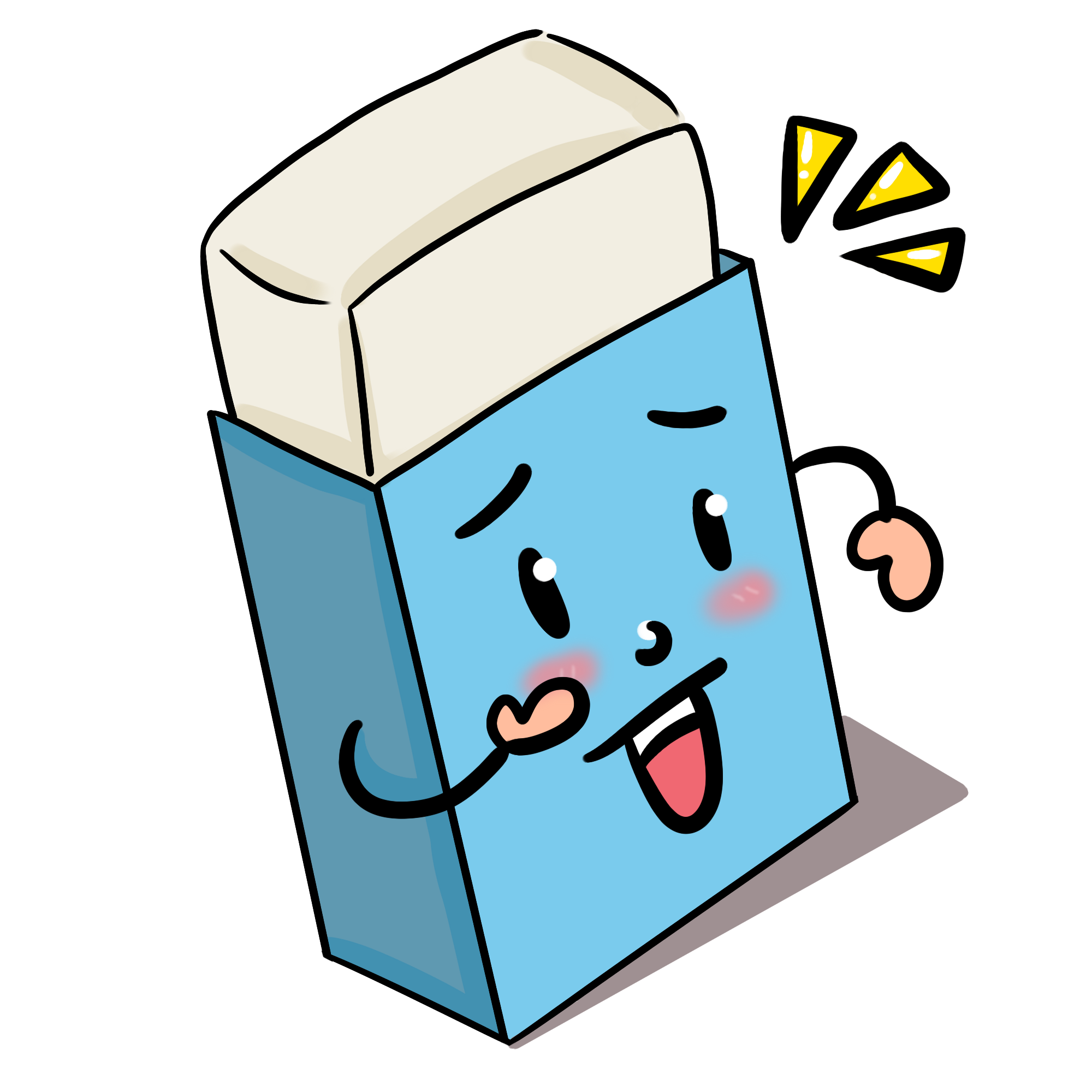 Các em hãy chỉ ra những hành động của các bạn nhỏ sau đây là đúng hay sai khi giữ vệ sinh trường học. Mỗi câu trả lời đúng, các em sẽ lật mở được một hộp quà bí mật.
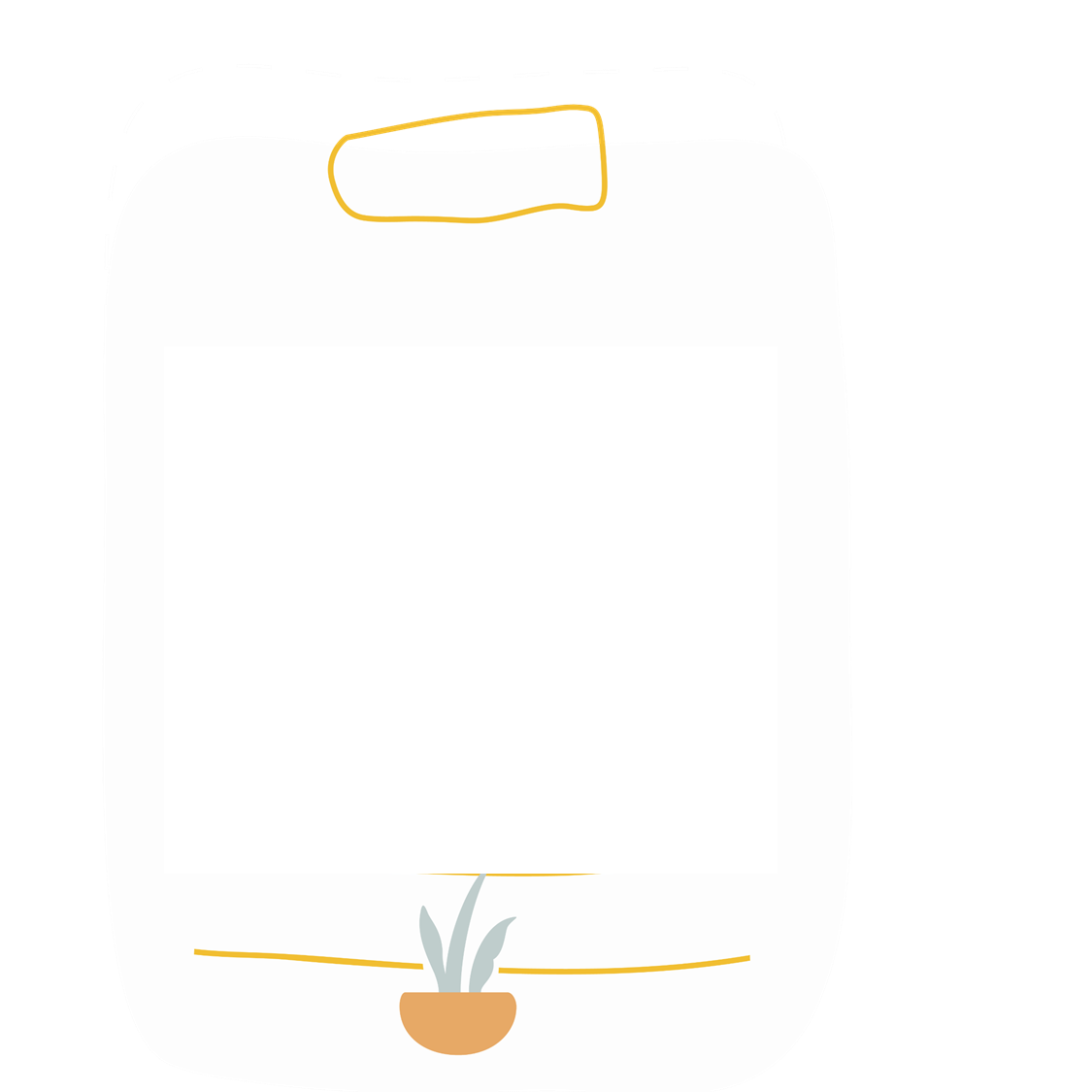 Bạn Nam ăn kẹo xả vỏ kẹo ra sân trường.
Việc làm sai.
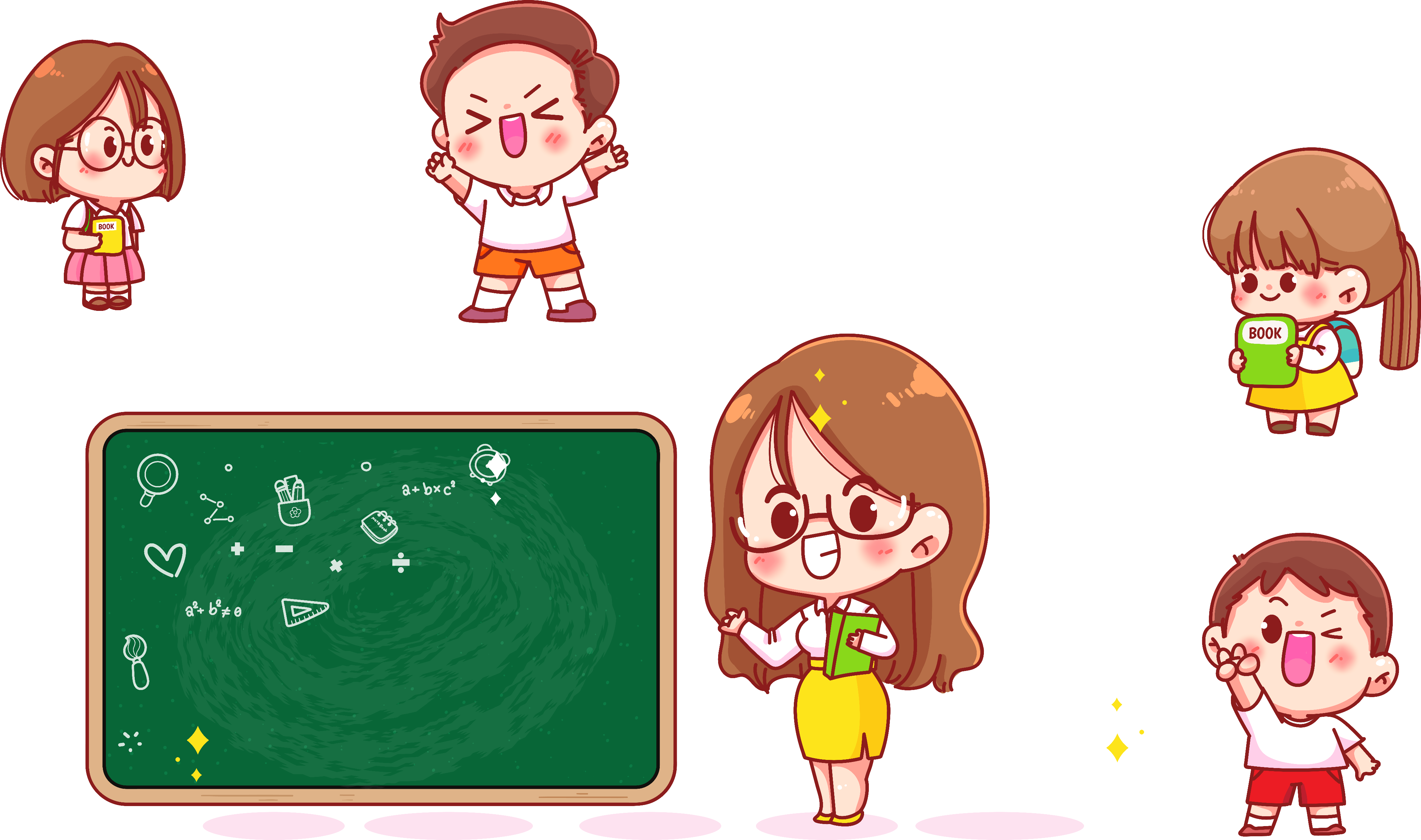 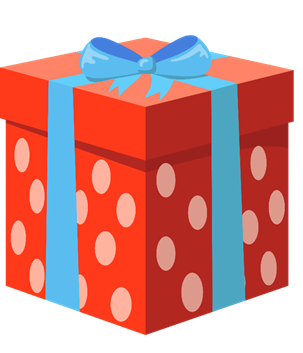 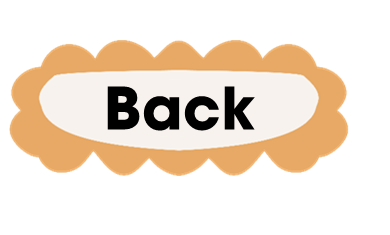 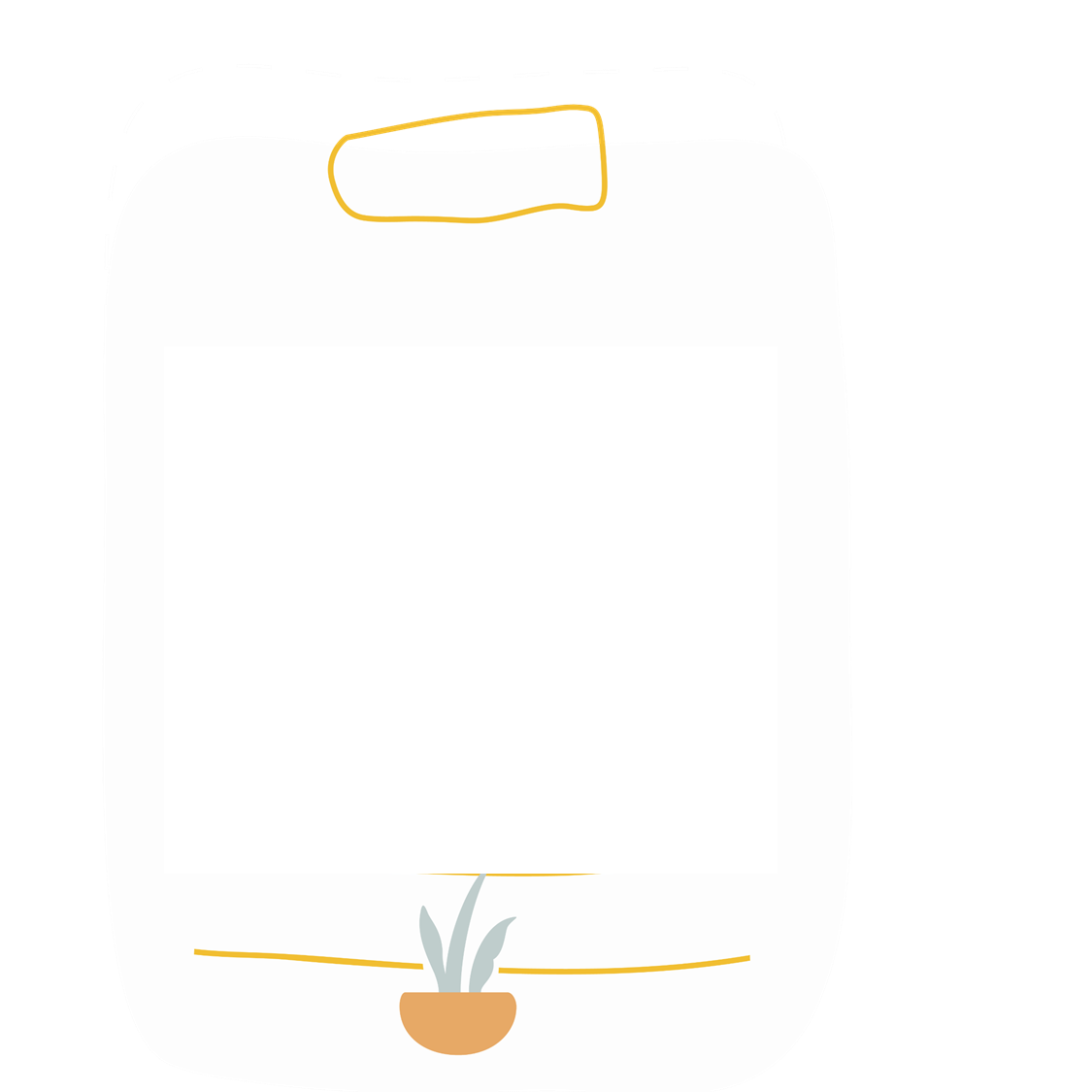 Bạn Tùng đã nhặt rác khi thấy trong lớp học.
Việc làm đúng
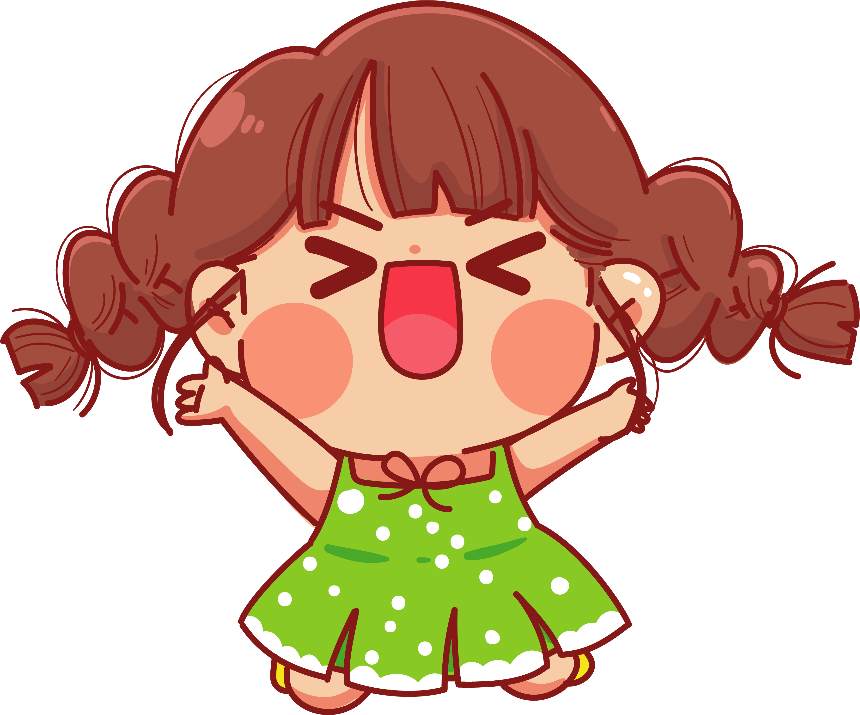 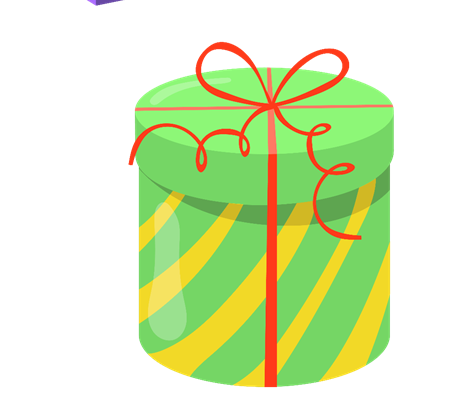 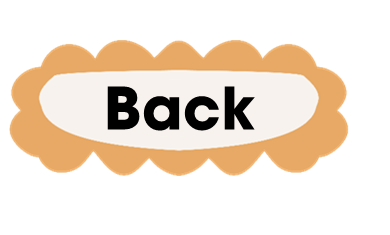 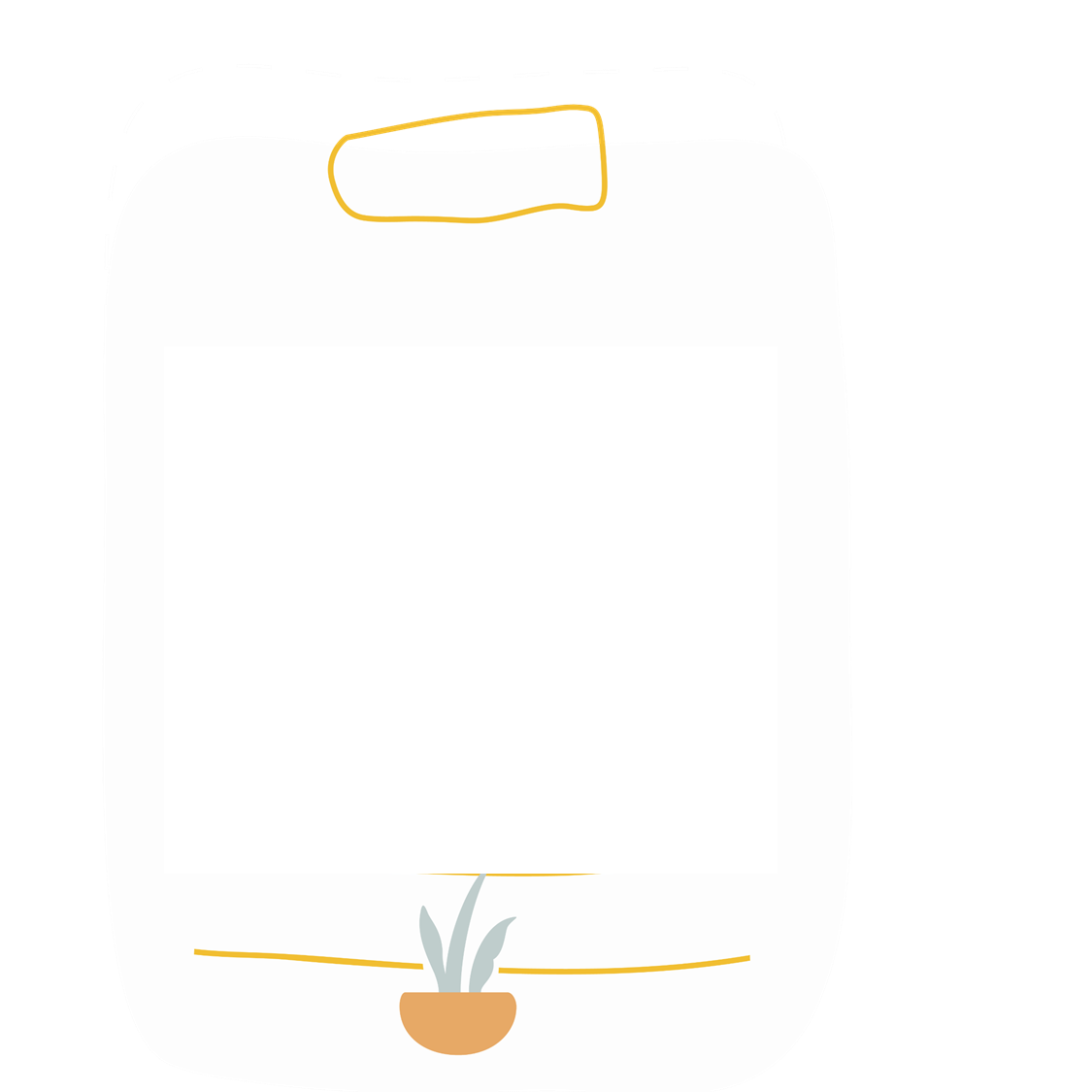 Các bạn đã lau chùi dọn dẹp lớp ngăn nắp.
Việc làm đúng
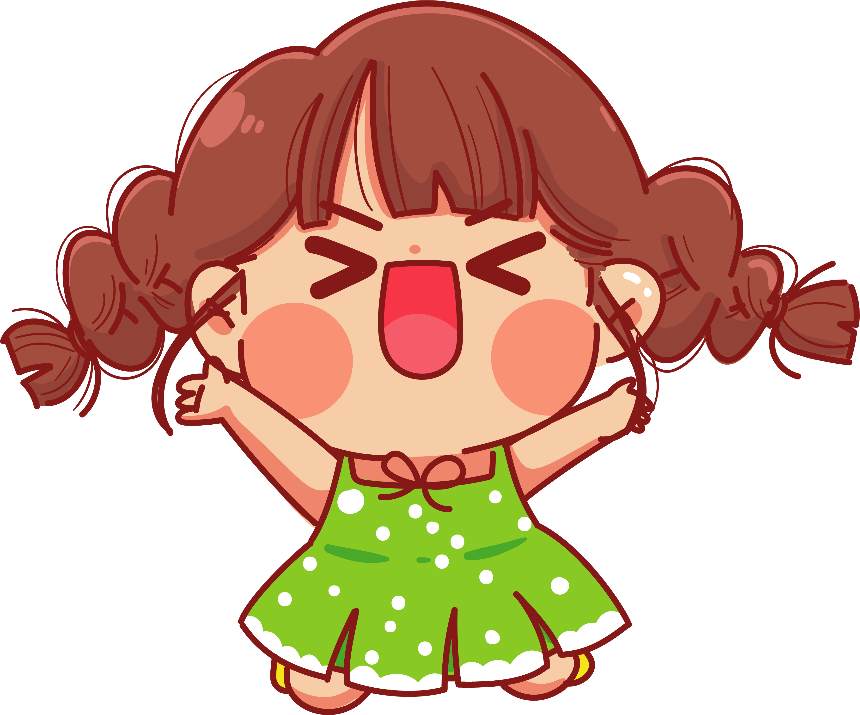 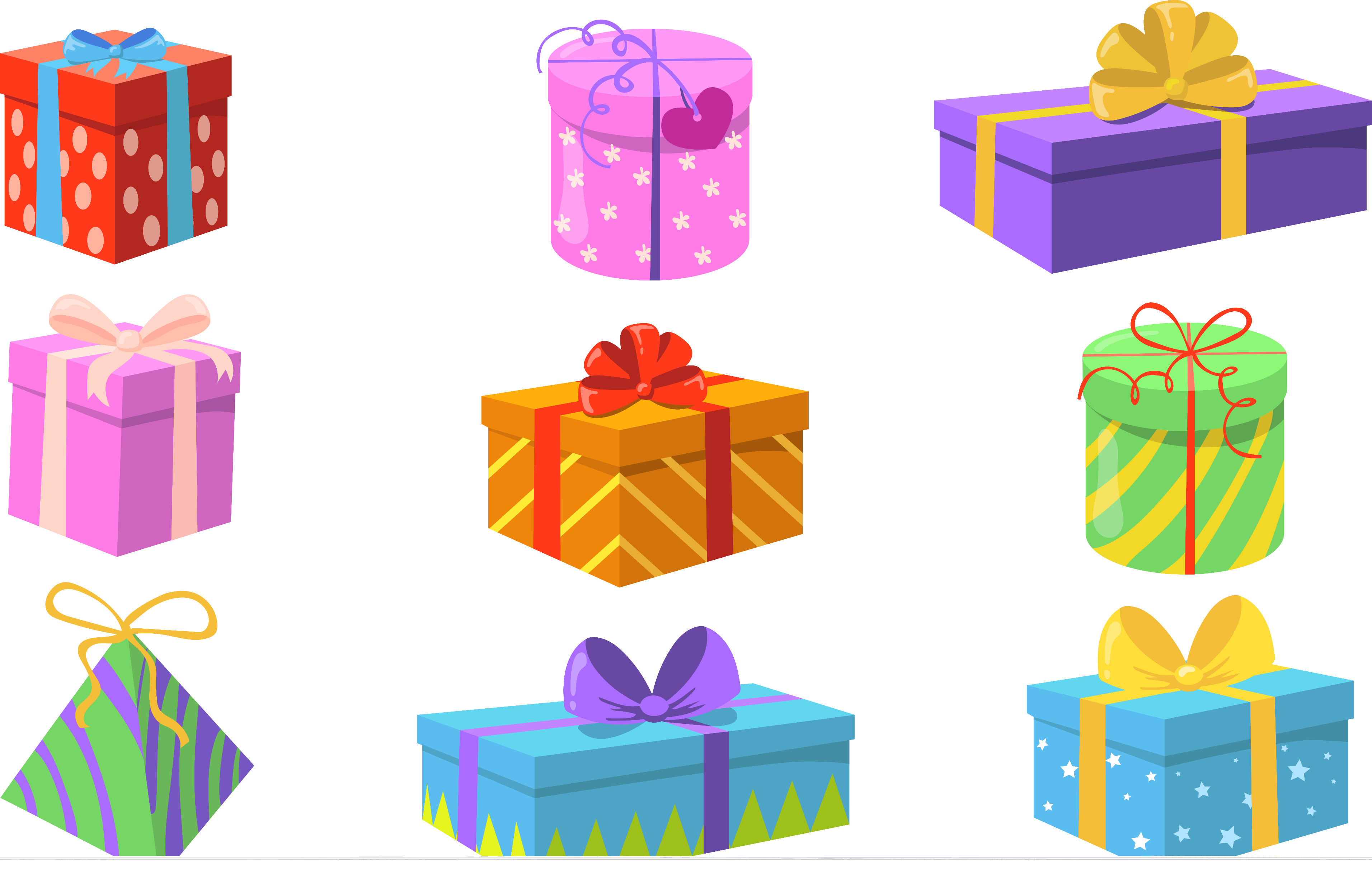 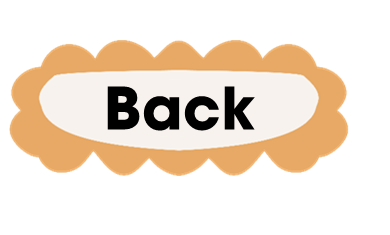 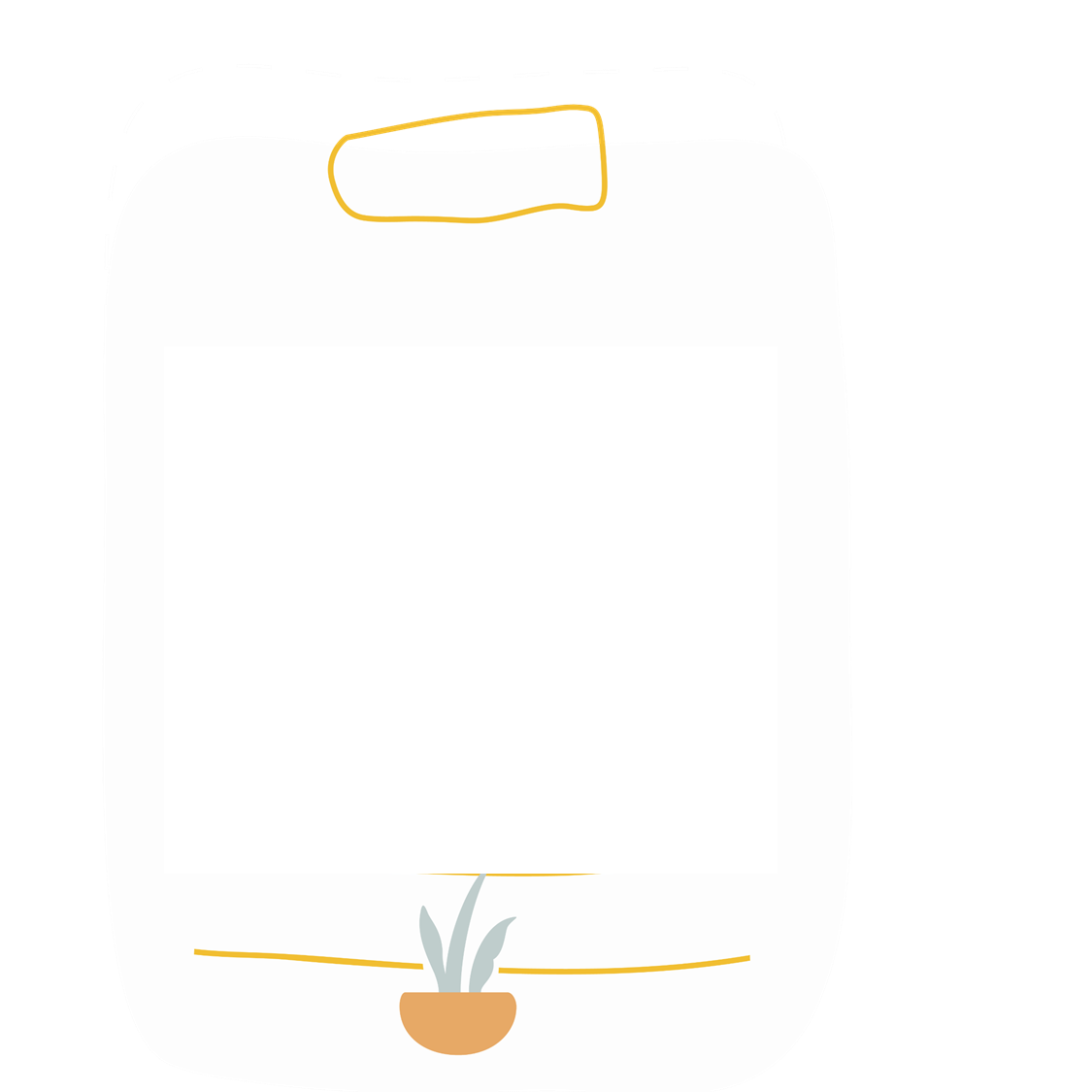 Bạn Lan đã ngồi chơi khi các bạn trong lớp dọn dẹp sân trường.
Việc làm sai
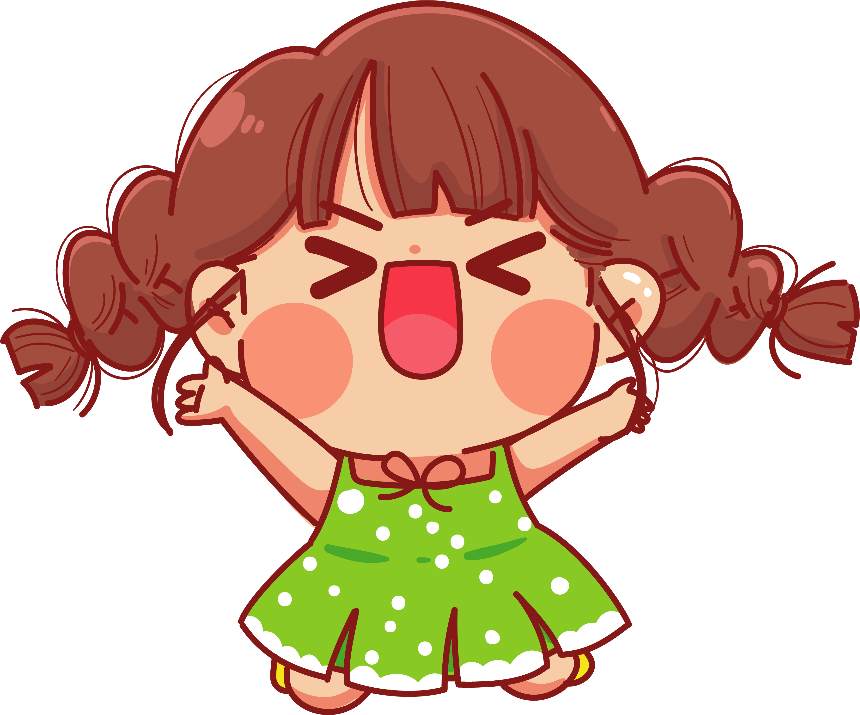 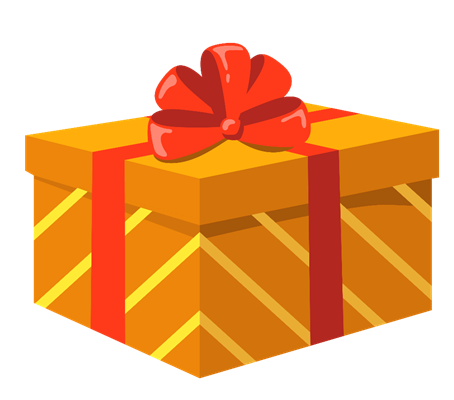 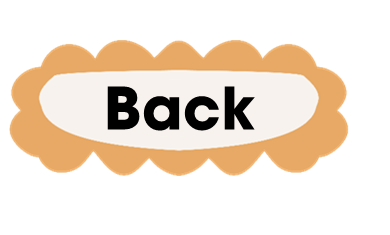 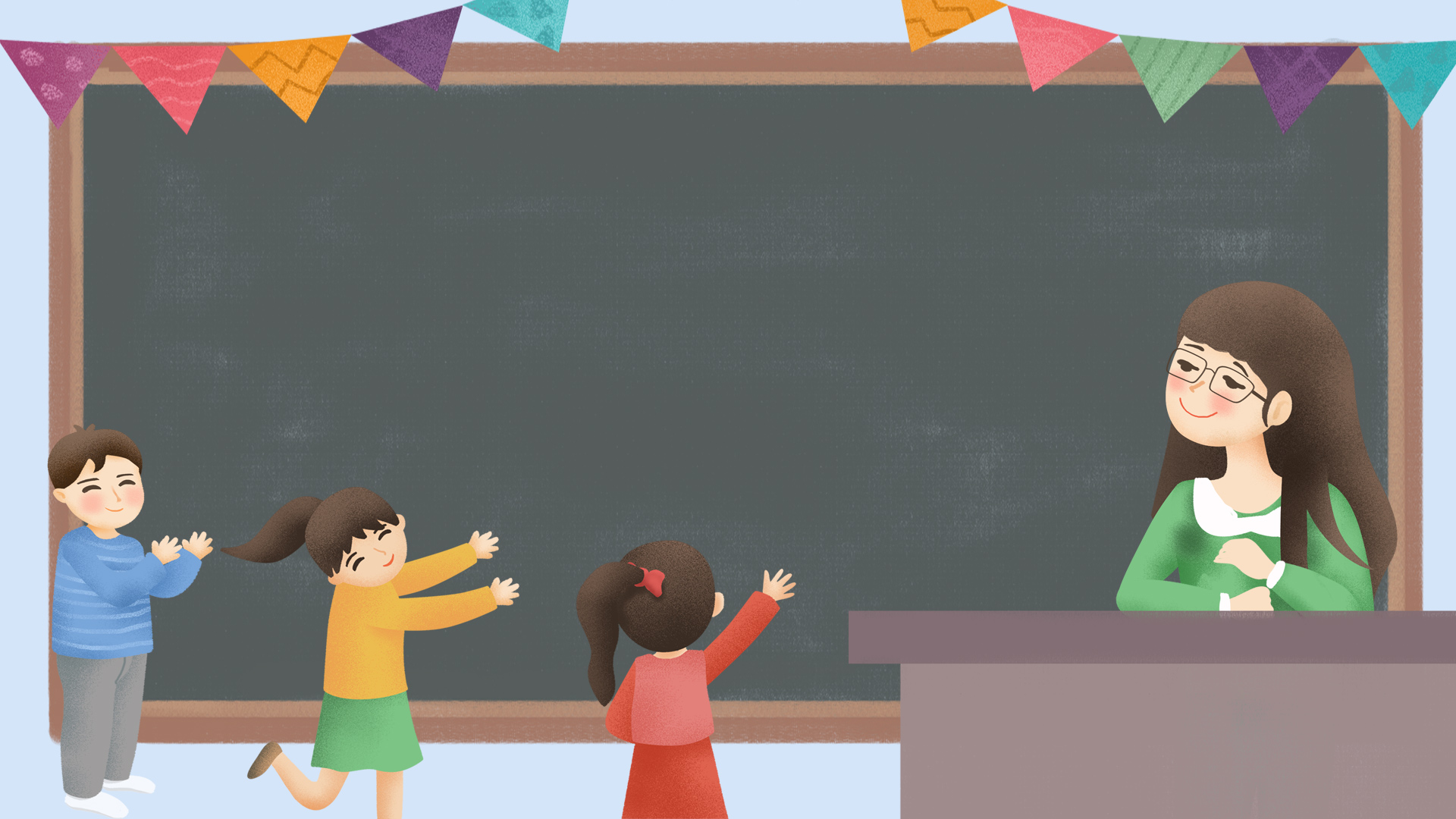 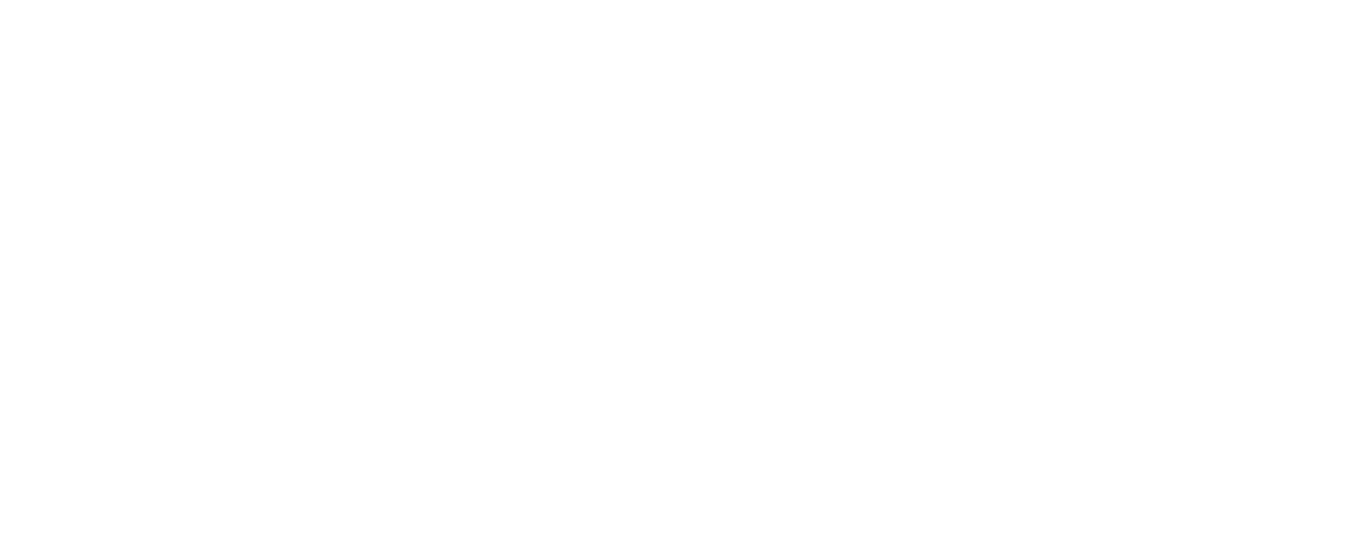